Just cool?
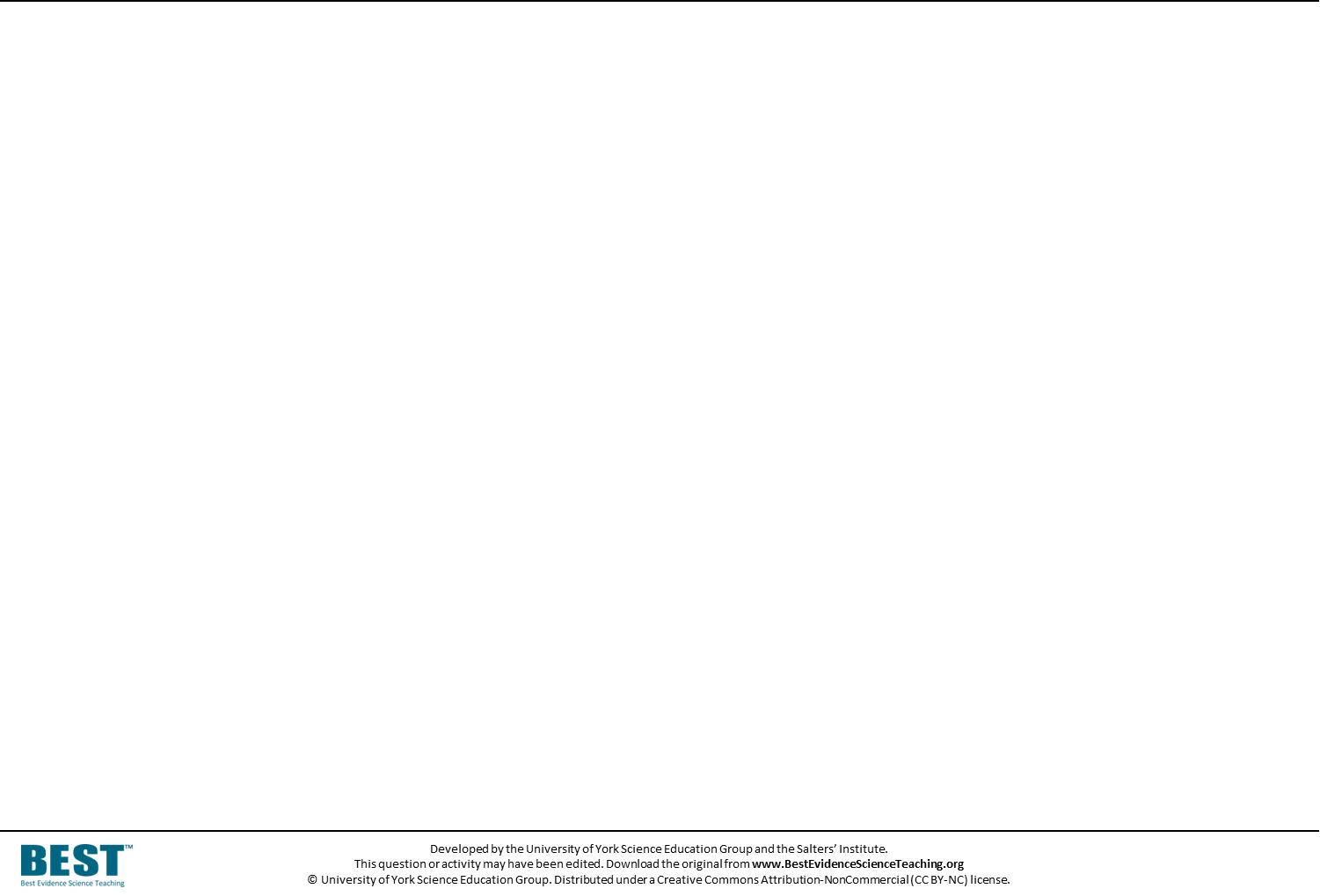 A beaker of hot water is put into a bowl of cold water.
The hot water is kept in the beaker and does not mix with the cold water.
Room
21oC
Hot water
85oC
Cold water
21oC
Just cool?
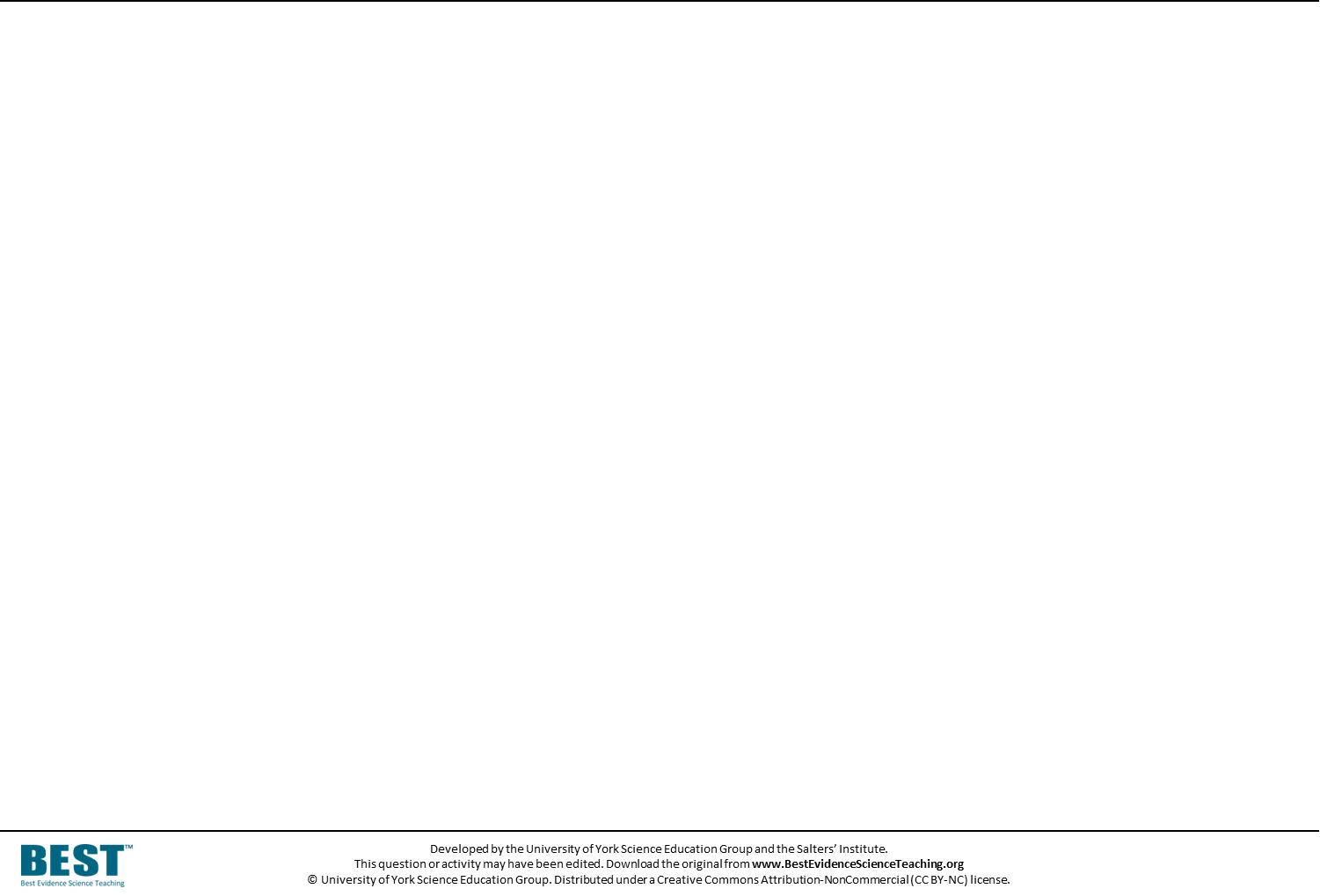 What do you think will happen?
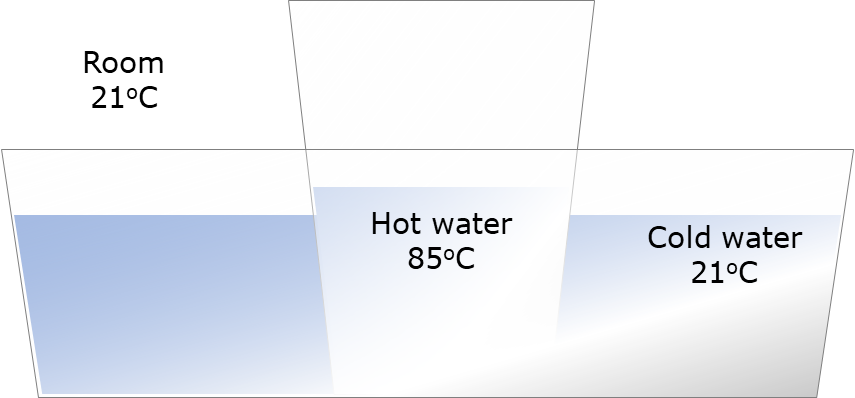 I am sure this is right
I think this is right
I think this is wrong
I am sure this is wrong
The temperature of the hot water goes down
A
The temperature of the cold water goes up
B
After a long time the temperature of all the water is at the same temperature as the room
C
The temperature of the room goes up a tiny bit
D